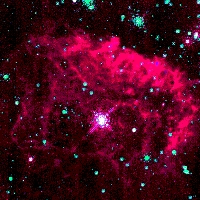 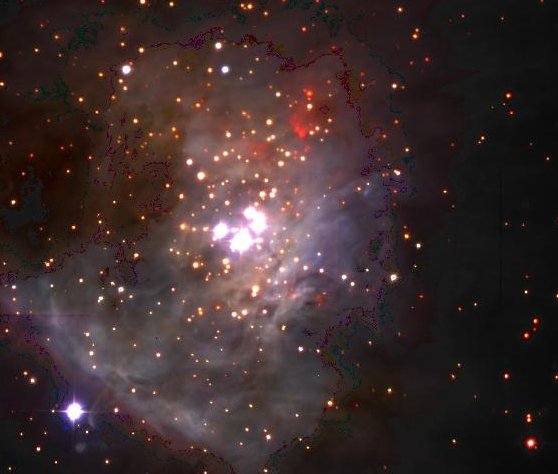 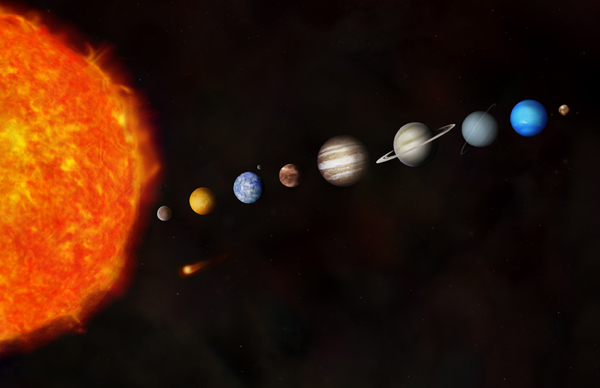 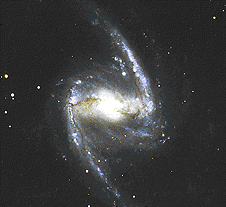 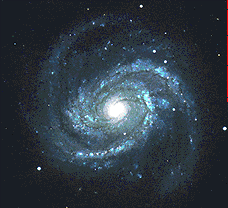 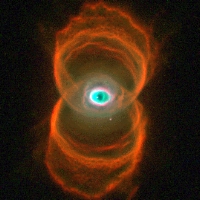 Chapter 15 – Stars, Galaxies                         and the Universe
Chapter 15 – History of the Universe
Section 2 – Characteristics of Stars
	
Standards
4.b – Students know that the Sun is one of many stars in the Milky Way galaxy and that stars may differ in size, temperature and color
4.c – Students know how to use astronomical units and light years as measures of distance between the Sun, stars and Earth
Classifying Stars
Characteristics used to classify stars include color, temperature, size, composition and brightness
Color – red, red-orange, yellow, white, blue
Temperature – ranges from 3,000 to 50,000
Size – super giant, giant, medium, dwarf, neutron
Composition – what makes up the star (elements)
Brightness – how much light it gives off
Star Size
Stars vary greatly in size. Giant stars are typically 10 to 100 times larger than the sun and more than 1,000 times the size of a white dwarf.
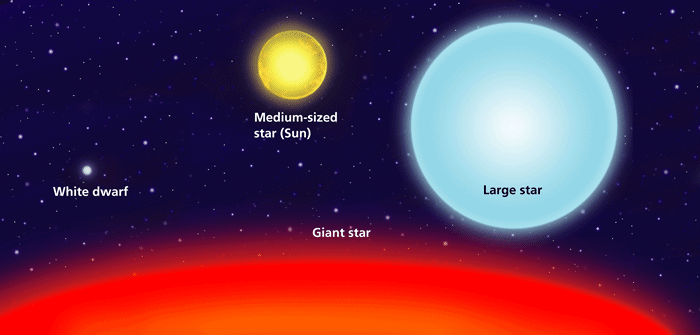 Star Comparison
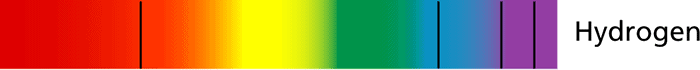 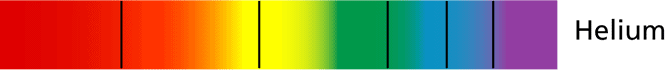 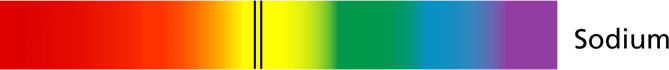 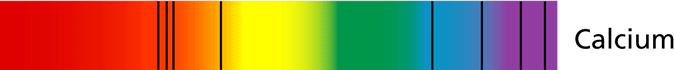 Star Spectrums
Astronomers can use line spectrums to identify the chemical elements in a star. Each element produces a characteristic pattern of spectral lines.  Click for video
Hydrogen
Helium
Sodium
Calcium
Brightness of Stars
The brightness of a star depends on both its size and temperature – brightness video
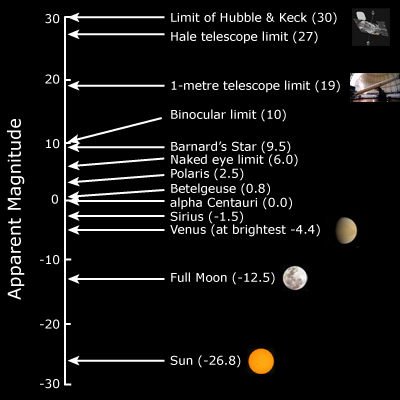 Apparent Magnitude – brightness of a star as seen from earth
Absolute Magnitude – the brightness a star would have if it were at a standard distance from earth (all stars same distance)
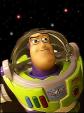 Distances to Stars
Astronomical Unit (AU) – the average distance from Earth to the sun (150 million kilometers or 93 million miles)
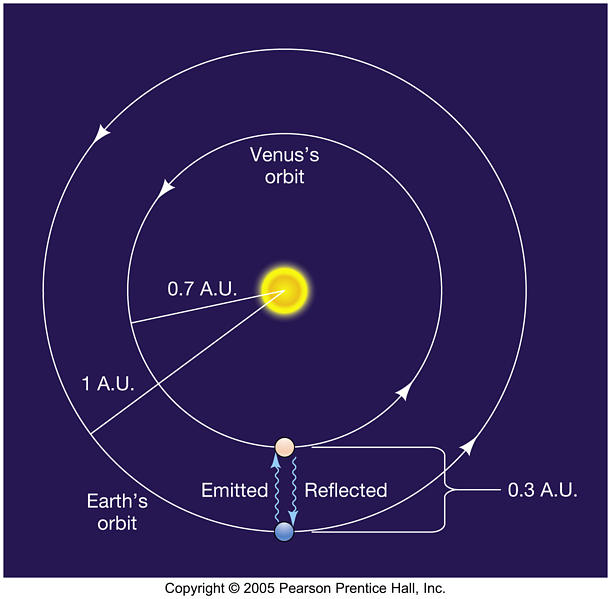 Light-year – distance light travels in one year about 9.5 million million kilometers
Distances video
Measuring Distances to Stars
Astronomers often use parallax to measure distances to nearby stars.
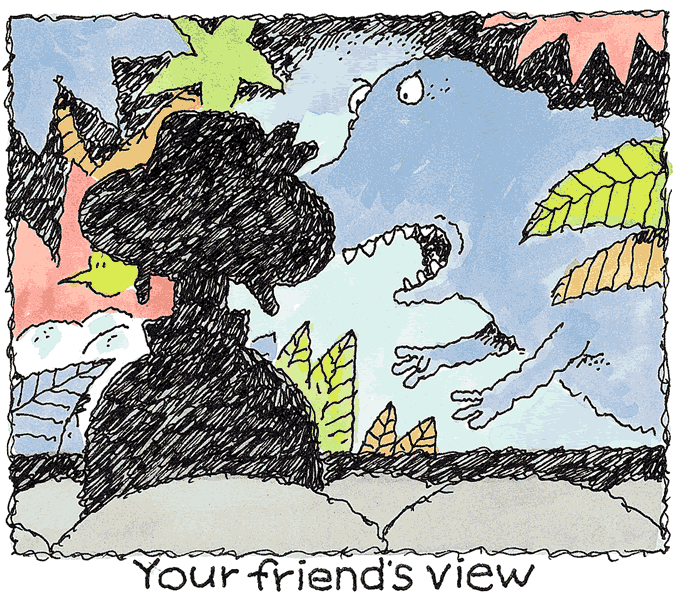 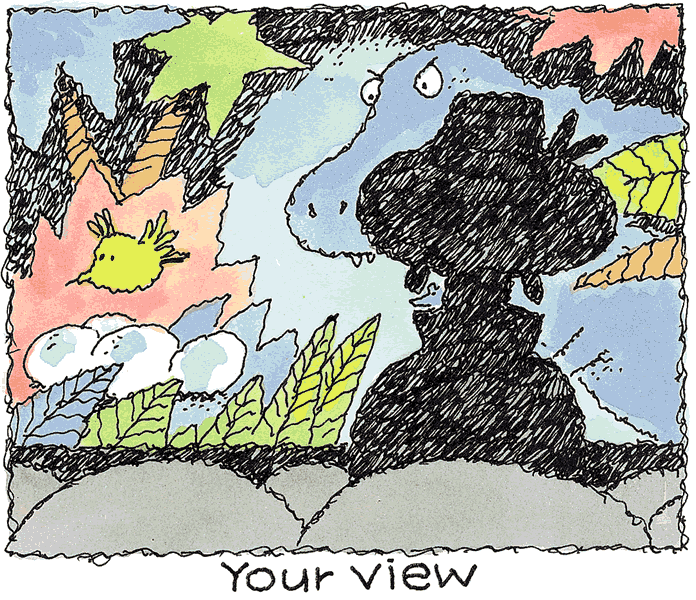 Measuring Distances to Stars
Astronomers measure how much a star appears to move against a background of stars that are much farther away.  Less movement means the star is further away.
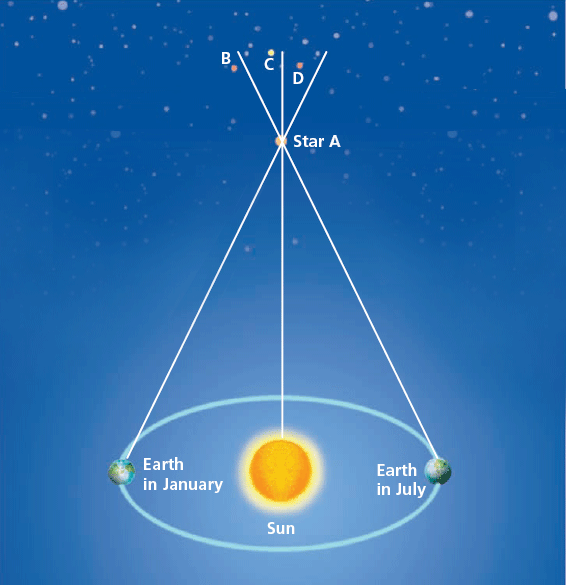 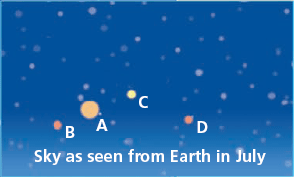 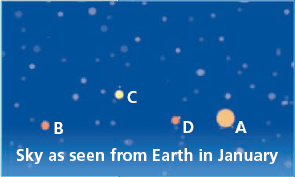 Parallax video
Hertzsprung-Russell Diagram
HR Diagram plots stars on a graph with axes of brightness, temperature and color
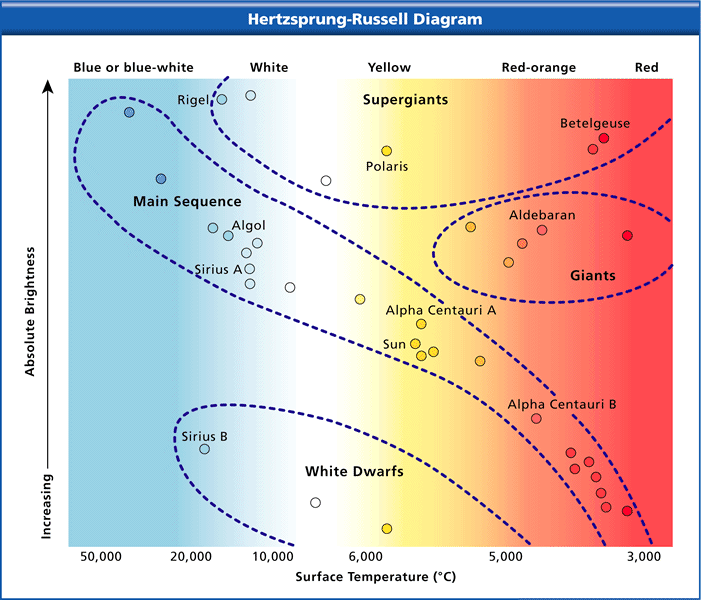 Main Sequence – 90% of all stars; forms the diagonal line on the H-R Diagram
Click for video
Hertzsprung-Russell Diagram
Use the diagram on page 604 to answer the following questions:
Alpha Centauri A is which kind of star?
What is the surface temperature of the Sun?
What is the brightest supergiant (named)?
Name the 4 categories of stars shown on the HR diagram.
Which is hotter, Alpha Centauri A or Alpha Centauri B?
Chapter 15 – Stars, Galaxies                         and the Universe
Section 3 – Lives of Stars
	
Standards 
4.b – Students know that the Sun is one of many stars in the Milky Way galaxy and that stars may differ in size, temperature and color
4.d – Students know that stars are the source of light for all bright objects in outer space and that the Moon and planets shine by reflected sunlight, not by their own light
A Star is Born
Nebula – large amount of gas and dust spread out in immense volume.
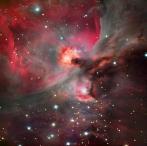 A star is born when the contracting gas and dust from a nebula become so dense and hot that nuclear fusion starts
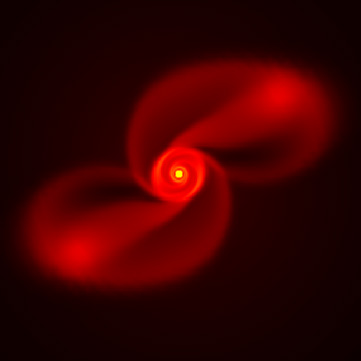 Protostar – earliest stage of a stars life
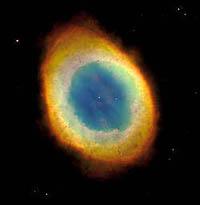 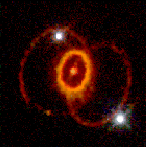 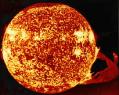 Lifetimes of Stars
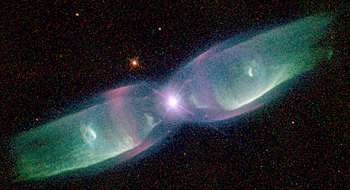 How long a star lives depends on its mass
Small stars use up their fuel more slowly than large stars, so they have much longer lives
Medium-mass stars (like the sun) live for about 10 billion years … Astronomers think the sun is about 4.6 billion years old, about half way through its lifetime
Deaths of Stars
After a star runs out of fuel, it becomes a white dwarf, a neutron star, or a black hole.
Planetary Nebulas – a huge cloud of gas that is created when the outer layers of  a red giant star drift out into space
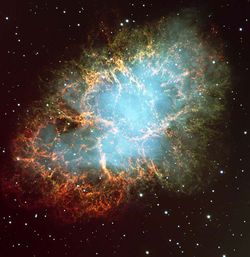 Deaths of Stars
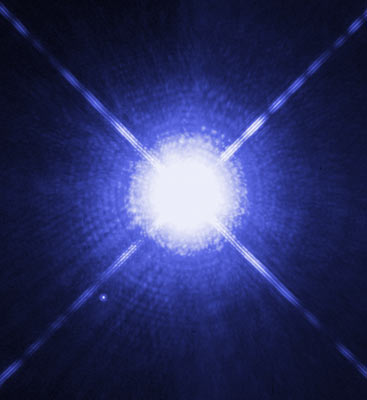 White dwarfs – product of the death of a small to medium star…about half the size of Earth, with about as much mass as the sun
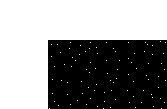 Supernova – when a dying giant or supergiant star suddenly explodes
Neutron stars – smaller and more dense than white dwarfs
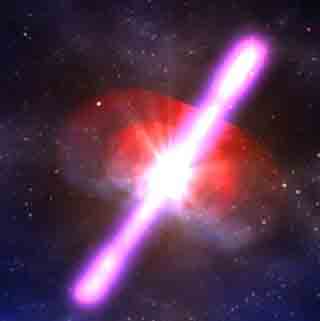 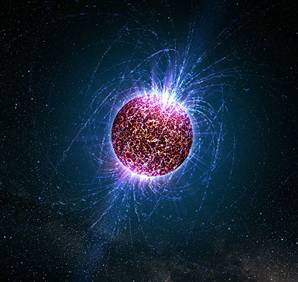 Deaths of Stars
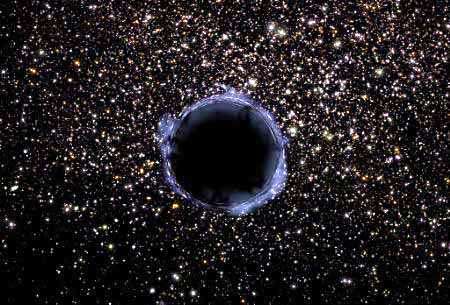 Black Holes – form when the most massive stars die – (40 times the mass of the sun)
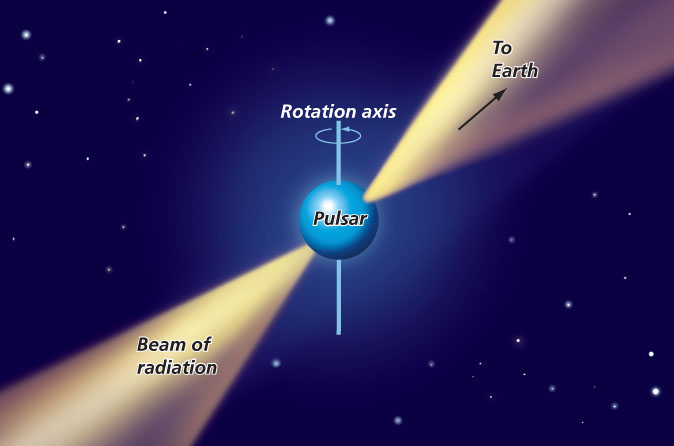 Pulsar – a rapidly spinning neutron star that produces radio waves
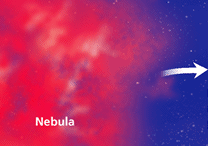 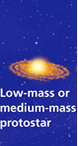 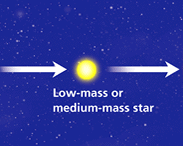 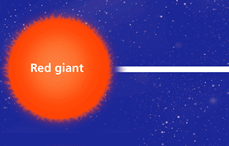 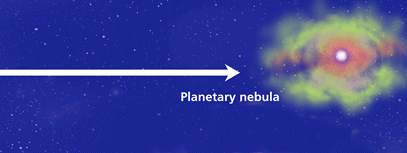 The Lives of Stars
A star’s life history depends on its mass. After a star runs out of fuel, it becomes a white dwarf, a neutron star, or a black hole.
Low/Med mass protostar – Low/Med mass star – Red Giant
Planetary nebula – White dwarf
The Lives of Stars
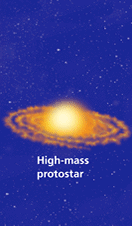 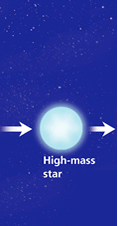 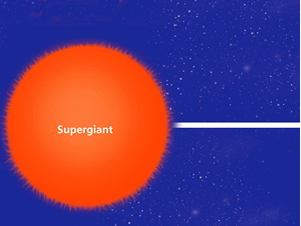 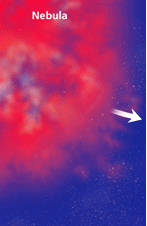 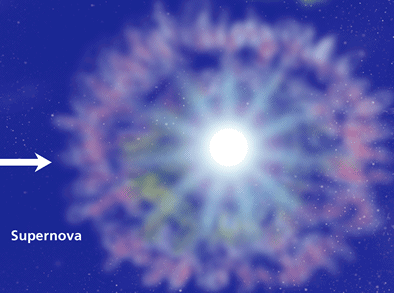 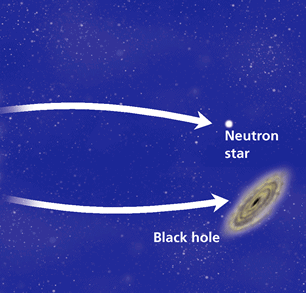 A star’s life history depends on its mass. After a star runs out of fuel, it becomes a white dwarf, a neutron star, or a black hole.
High mass protostar – High mass star – SuperGiant
Supernova – Neutron star or Black Hole